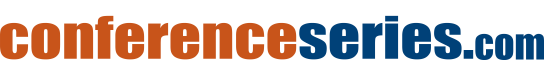 TENTATIVE PROGRAM
11th International Conference on
Nuclear& Radio
Chemistry

Dec 7-8 , 2022| Barcelona, spain

Theme: 
Emphasizing Novel Researches and Frontline Advances of Nuclear and Radiochemistry
Nuclear Chemistry 2022
MAIL:nuclearchemistry@sciencesum
 URL: https://nuclearchemistry.conferenceseries.com/ /
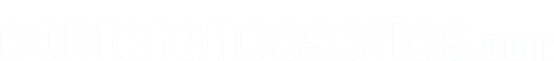 DAY 1
THURSDAY,8thDec,2022
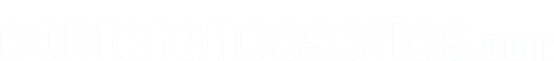 DAY 2
THURSHDAY,8thDec,2022
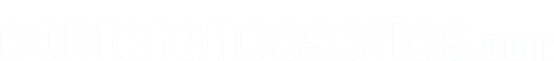 nuclearchemistry@sciencesum
ORGANISING COMMITTEE MEMBERS
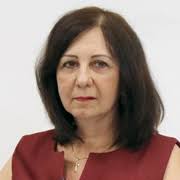 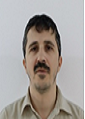 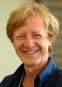 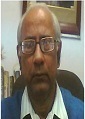 Maria Eugênia Gimenez Boscov
Department
Department of Structural Engineering
Ioan Iorgasenior researcherRomania
Meot FrancoisBrookhaven National LaboratoryUSA
Rupayan Bhattacharya
Emeritus Fellow, Department of Physics, University of Calcutta
Nuclear structure theory
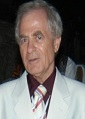 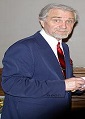 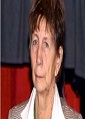 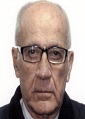 Albina I. OrlovaNizhny Novgorod State university, RussiaRussia
Turan Unak
Professor
Nuclear chemistry 2016
Vladimir Zaichick Professor     Research Centre       RUSSIA
Juan Manuel Navarrete Tejero
CEO & Founder
@ Regenerage Medicine
Mexico
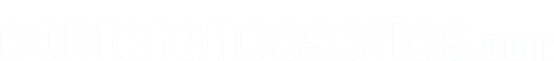 PAST AFFILIATIONS
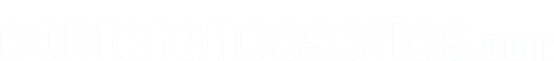 CITY ATTRACTIONS
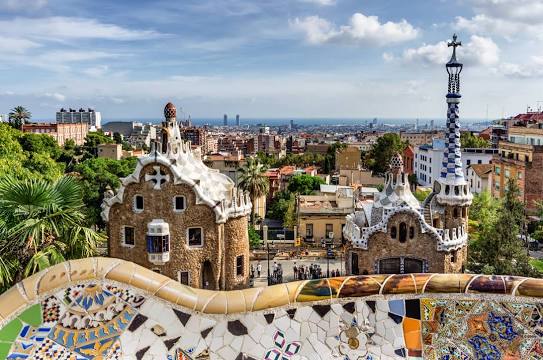 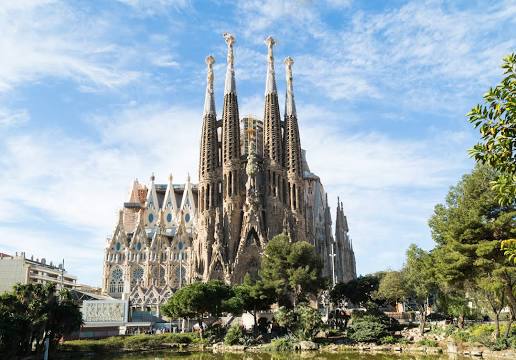 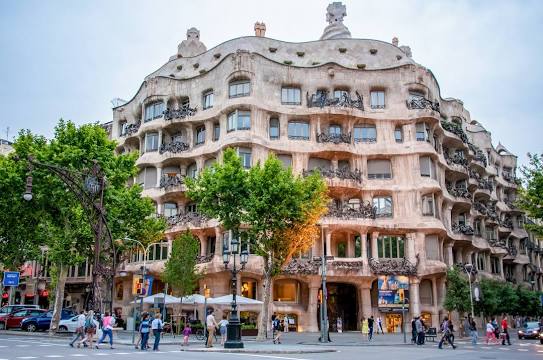 La Sagrada Familia
Casa Mila
Park Güell
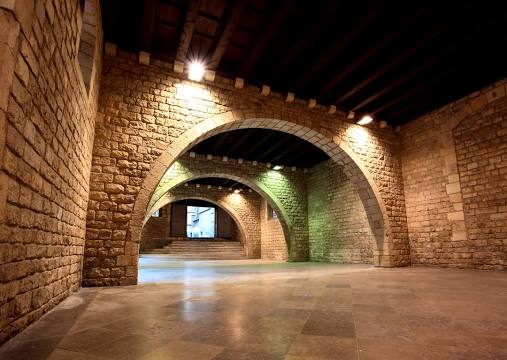 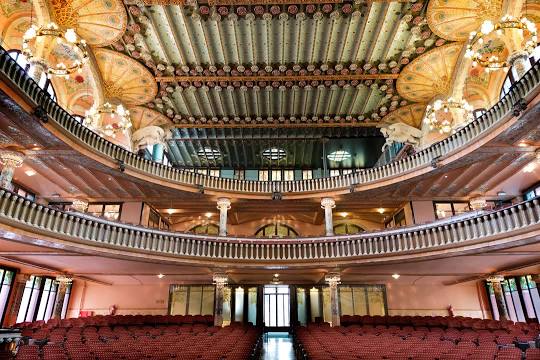 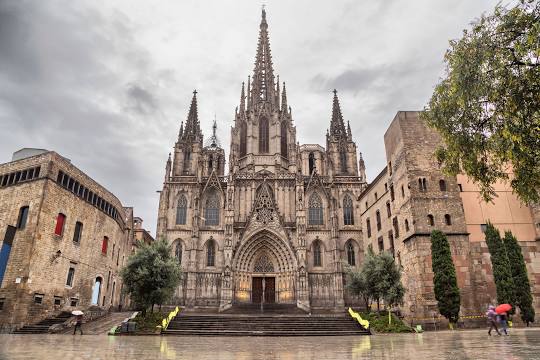 Palau de la Música Catalana
Capitoline Museums
Cathedral of Barcelona